nTIDE Lunch & Learn Webinar Series
Kessler Foundation, AUCD,University of New Hampshire Institute on DisabilityCOVID UpdateDate: January 21, 2022
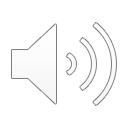 nTIDE Lunch & Learn Webinar Series
Kessler Foundation, AUCD,University of New Hampshire Institute on DisabilityCOVID UpdateDate: January 21, 2022
Up Front Matters
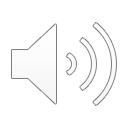 This webinar is being recorded. We will post an archive of along side the Monthly nTIDE broadcast on our webinar, each month, on our website at www.researchondisability.org/nTIDE. This site will also provide copies of the presentations, the speakers’ bios, full transcripts, and other valuable resources.
As an attendee of this webinar, you are a viewer. To ask questions of the speakers, click on the Q & A box on your webinar screen and type your questions into the box. Speakers will review these questions and provide answers during the last section of the webinar. Some questions may be answered directly in the Q & A box.
#nTIDE
3
Up Front Matters
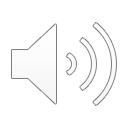 If you have any questions following this recording, please contact us at disability.statistics@unh.edu, or toll free at 866-538-9521 for more information. Thanks for joining us. Enjoy today's webinar!
#nTIDE
4
Welcome!Just so you know…
We recently started to include ASL Interpretation to be more accessible. 

If you would like to see the gallery of speakers as well as the interpreter, we recommend joining from a computer rather than a phone or tablet.
#nTIDE
5
Zoom Tips
Tip #2: Close Captioning
Click on Closed Caption, and then select Show Subtitle for subtitles, or select View Full Transcript to get a running transcript of the captions.
Tip #1: Sound
Select the speakers you want to use for today’s webinar, click on the up arrow next to Audio Settings, and then select one of the options.
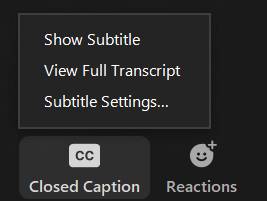 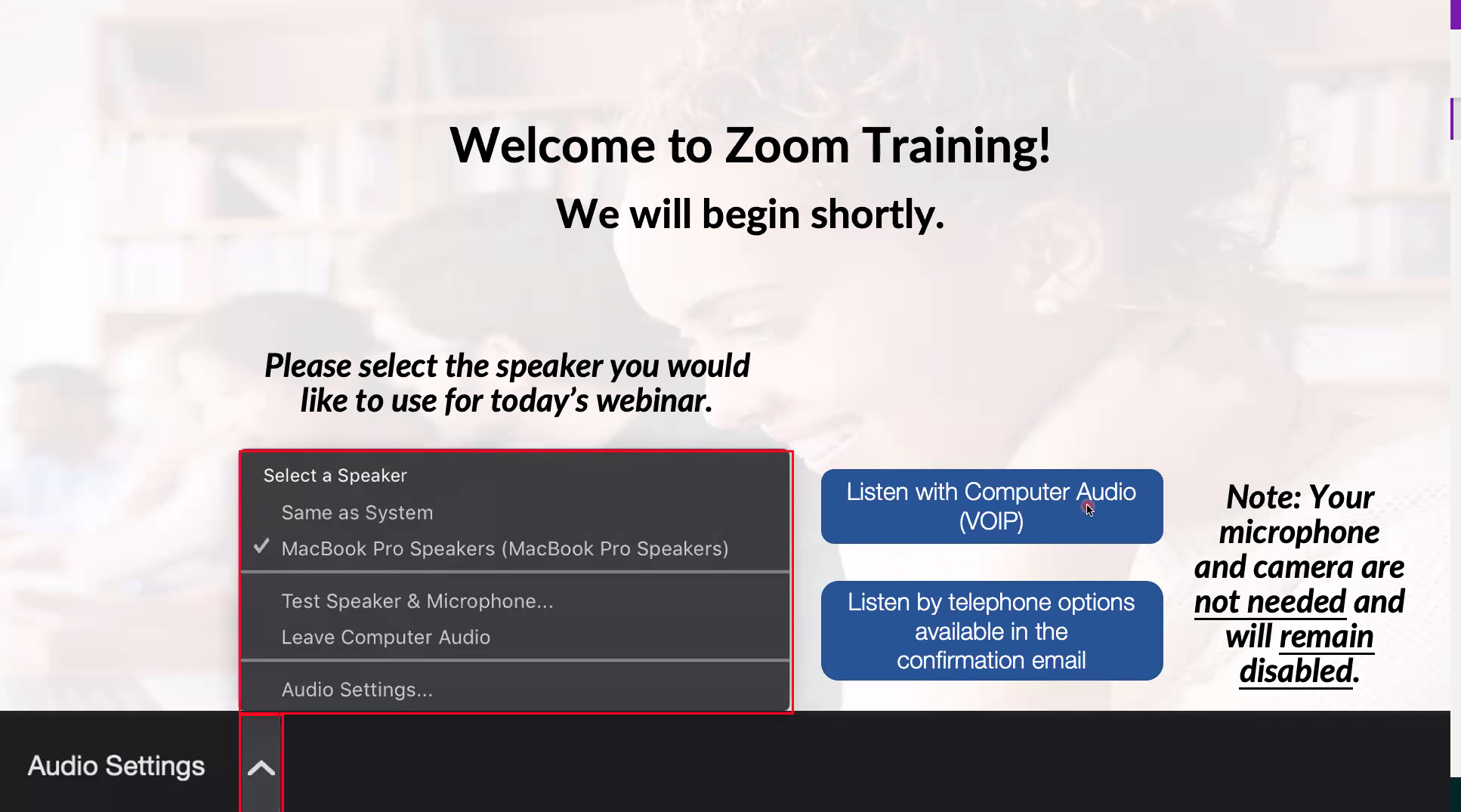 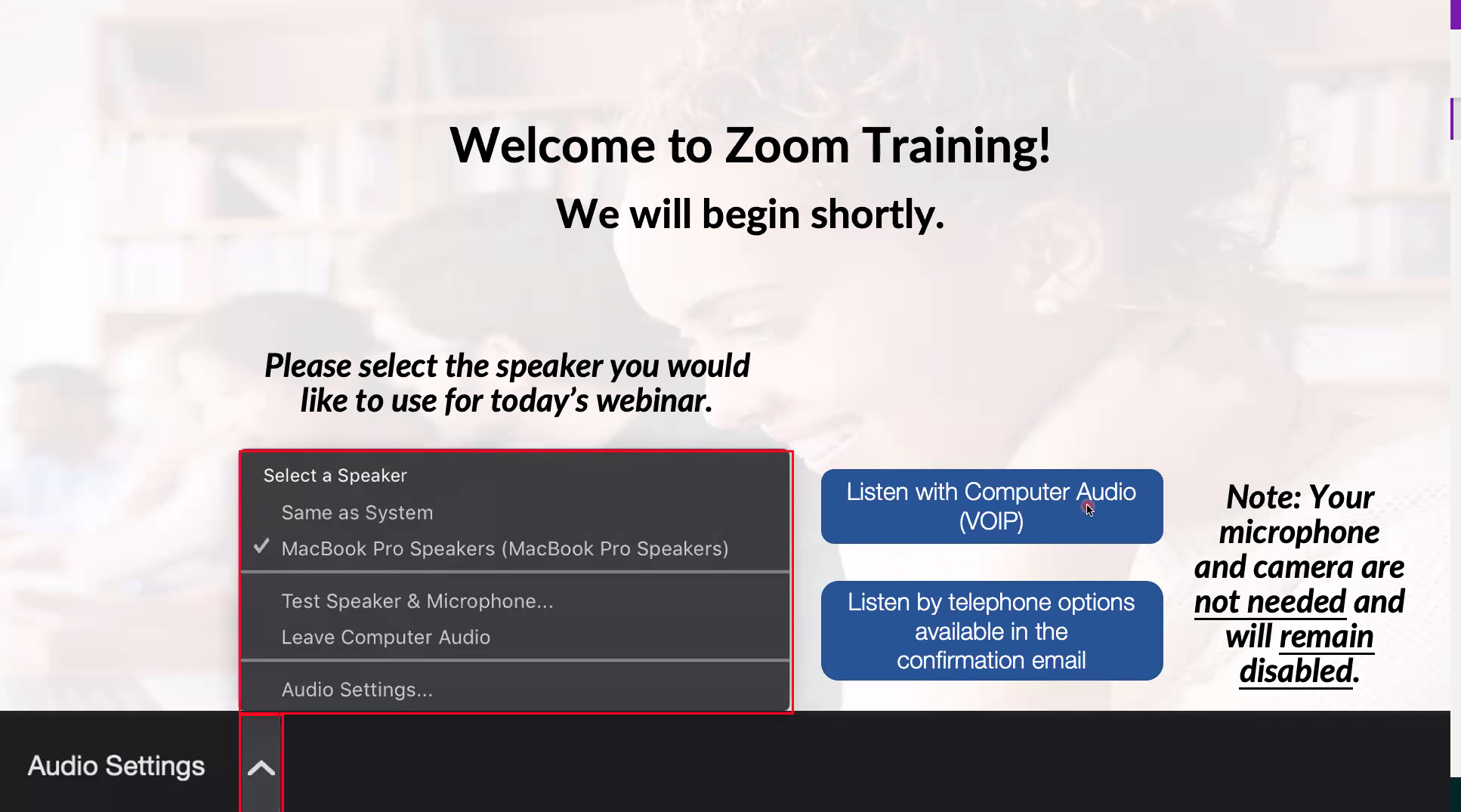 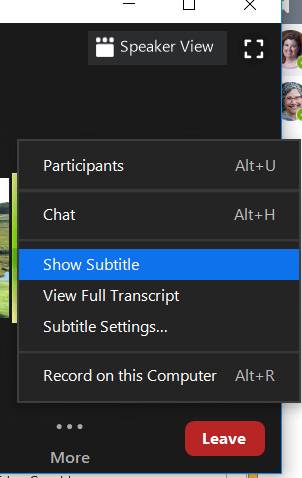 Your screen may 
look a bit differ
#nTIDE
6
nTIDE COVID-19 Update
Andrew HoutenvilleUniversity of New HampshireJohn O’NeillKessler Foundation
#nTIDE
7
About
A joint effort of the University of New Hampshire, Kessler Foundation, and the Association of University Centers on Disability (AUCD).
This is a special episode of the nTIDE Lunch and Learn series based on the unique circumstances in the U.S. economy and the COVID-19 Pandemic.
#nTIDE
8
Today’s Agenda
●   12:00 pm: 	Welcome and Introduction
●   12:05 pm:	Updated Numbers from the Public-Use Micro Data 	of the Current Population Survey
●   12:35 pm:	Open Q&A period
#nTIDE
9
Employment Trend
- Great Recession 
   - Slow recovery
      - Some good news,
         - COVID lockdown,
            - Recovery
               - Some recent good new
#nTIDE
10
Employment-to- Population Ratio
#nTIDE
11
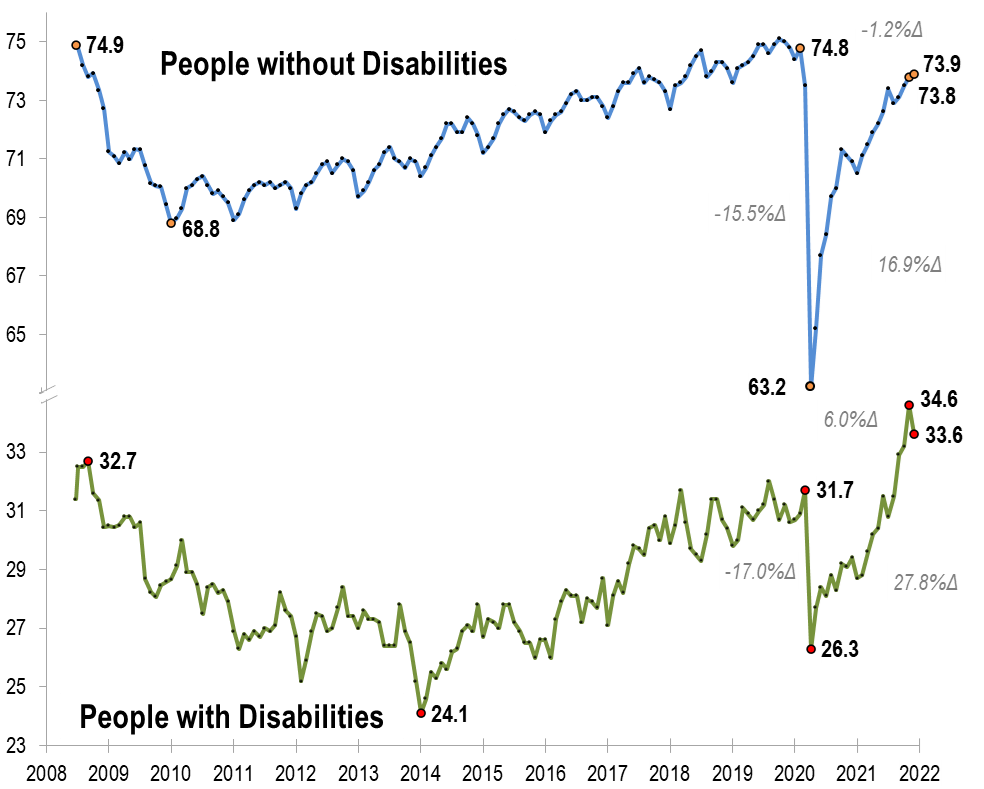 v
v
Employment-to- Population Ratio
v
#nTIDE
12
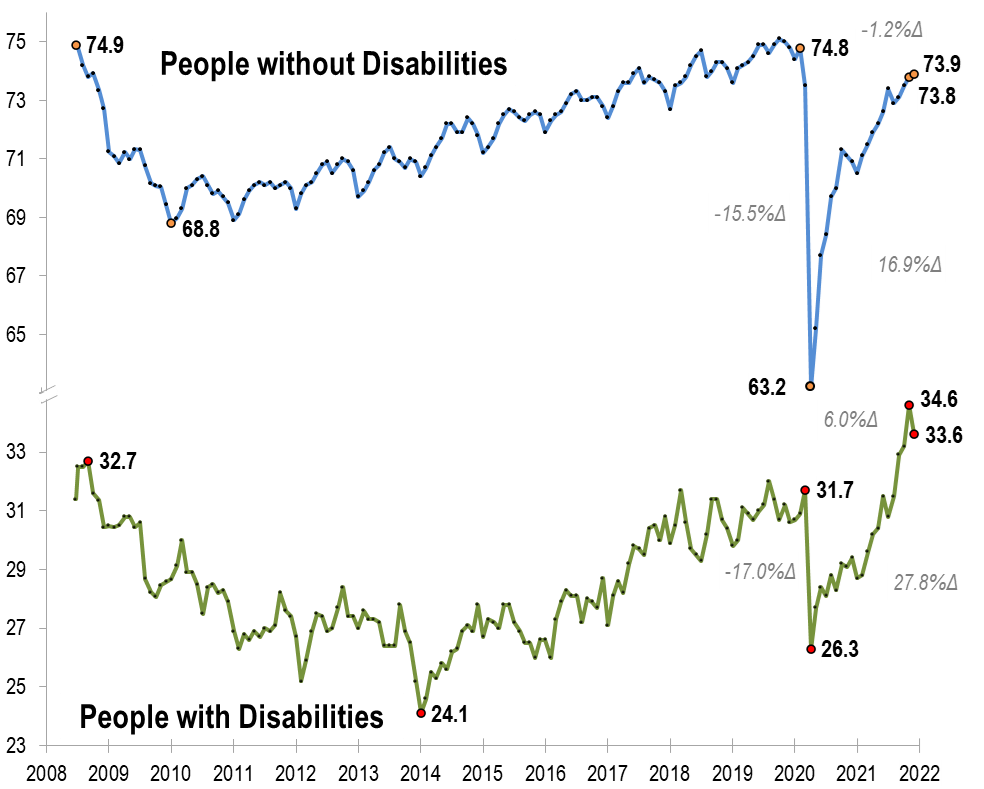 v
v
Employment-to- Population Ratio
v
#nTIDE
13
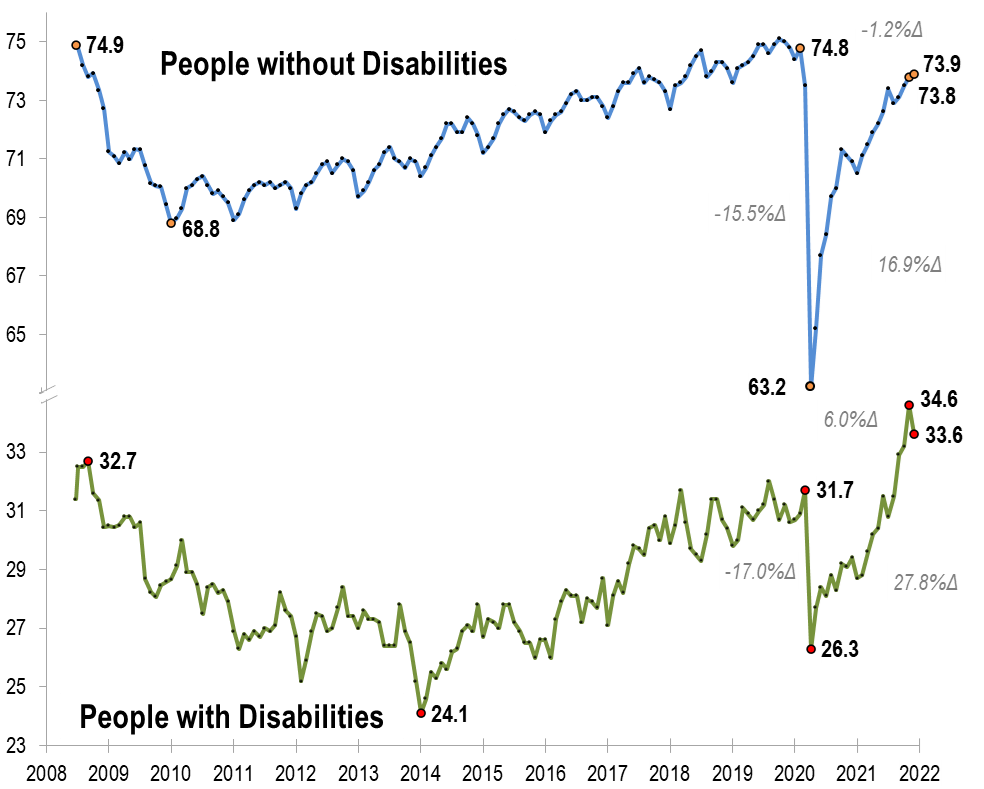 v
v
Employment-to- Population Ratio
v
#nTIDE
14
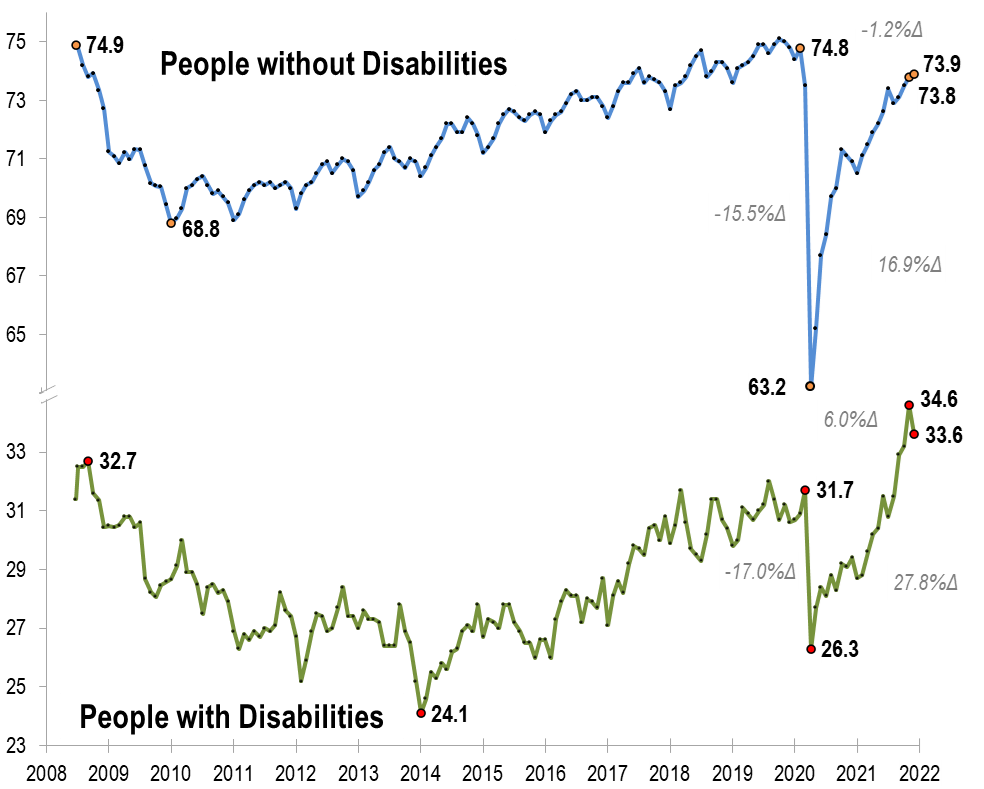 v
v
Employment-to- Population Ratio
v
September 2008
#nTIDE
15
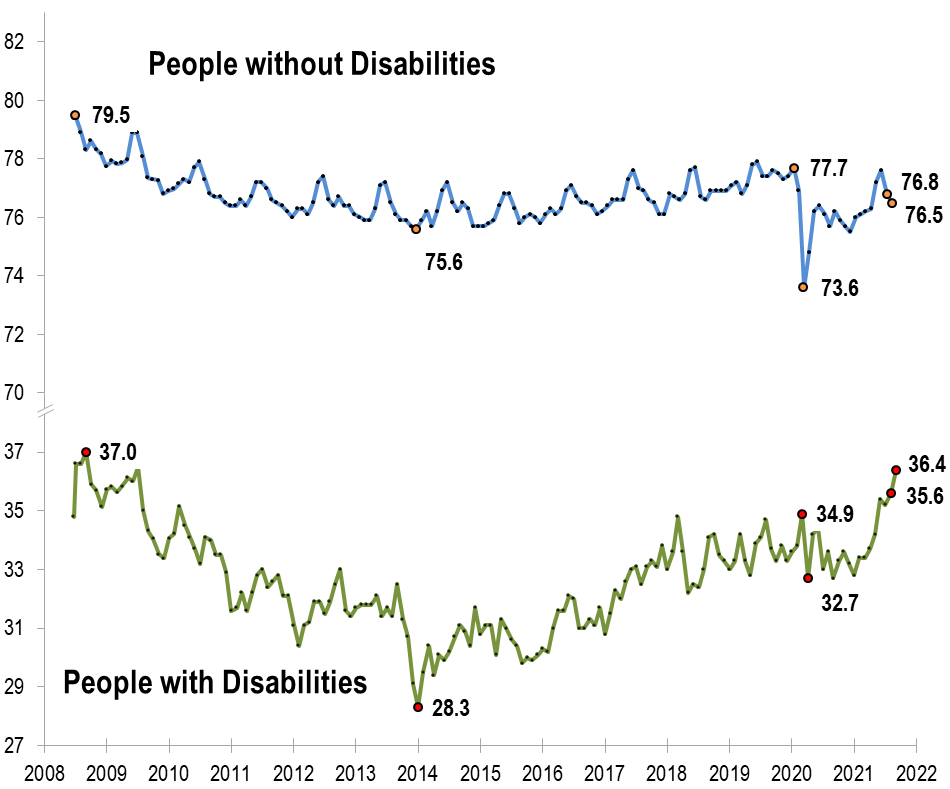 Labor ForceParticipationRate
#nTIDE
16
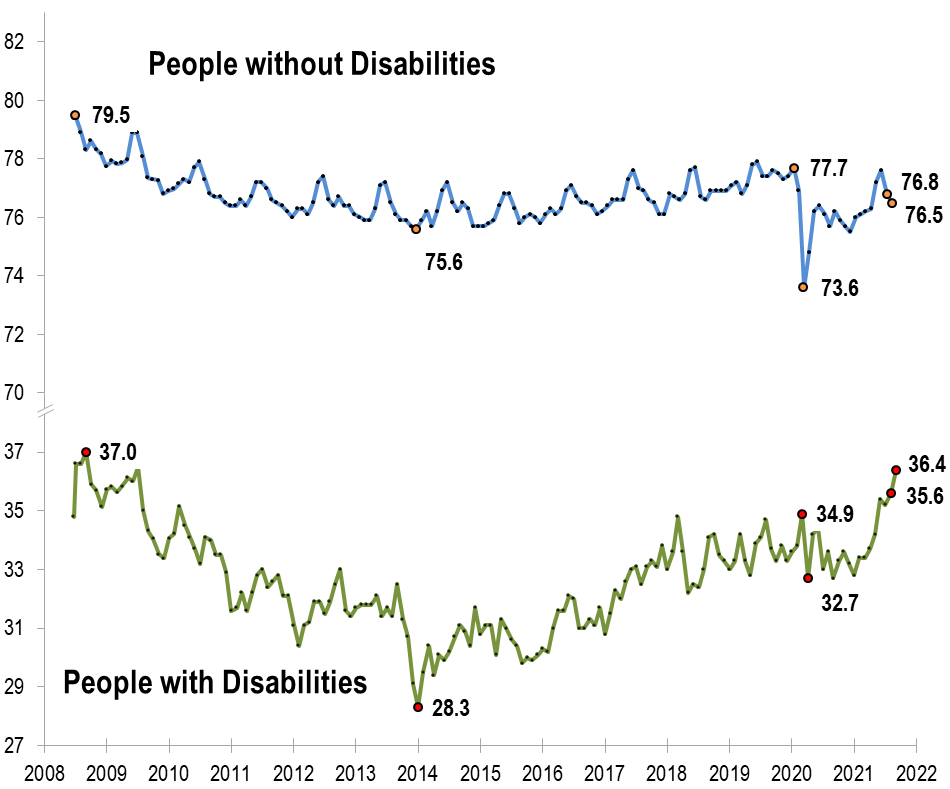 Labor ForceParticipationRate
#nTIDE
17
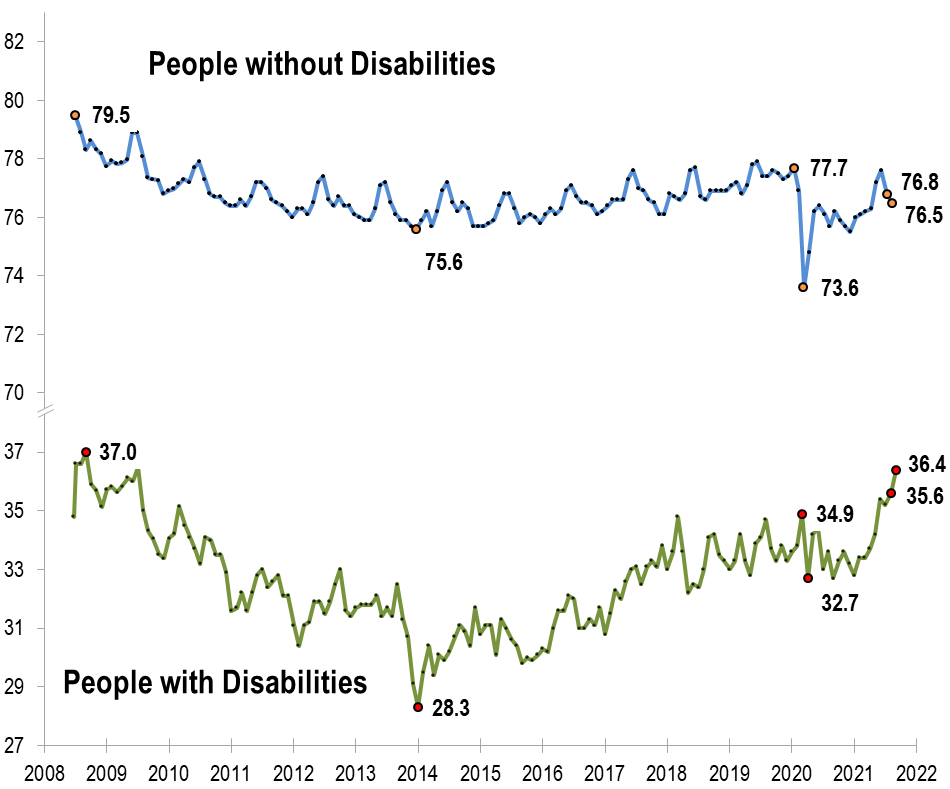 Labor ForceParticipationRate
!!! Above October 2008 !!!
#nTIDE
18
NumberUnemployed
Closer look at unemployment
#nTIDE
19
NumberUnemployed
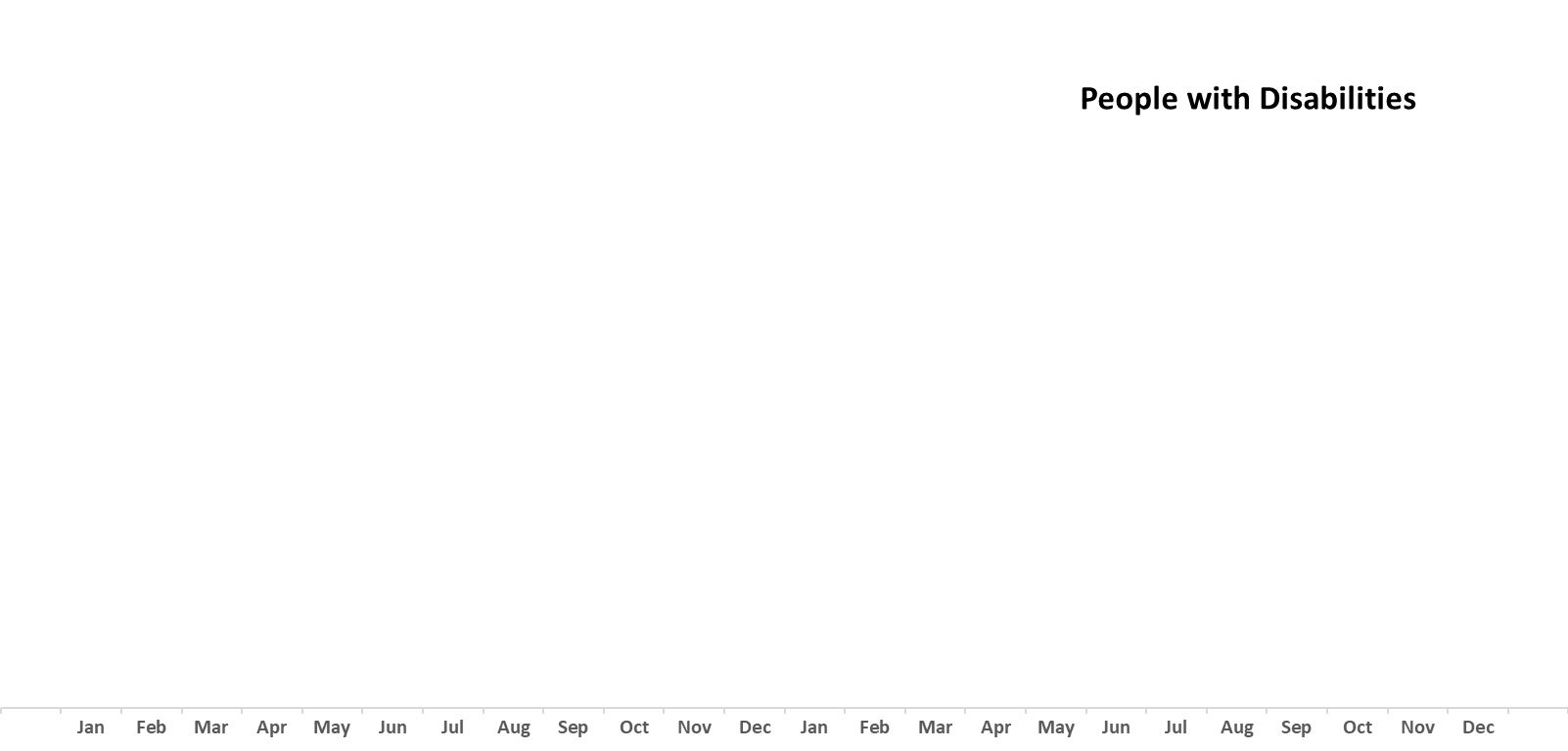 #nTIDE
20
NumberUnemployed
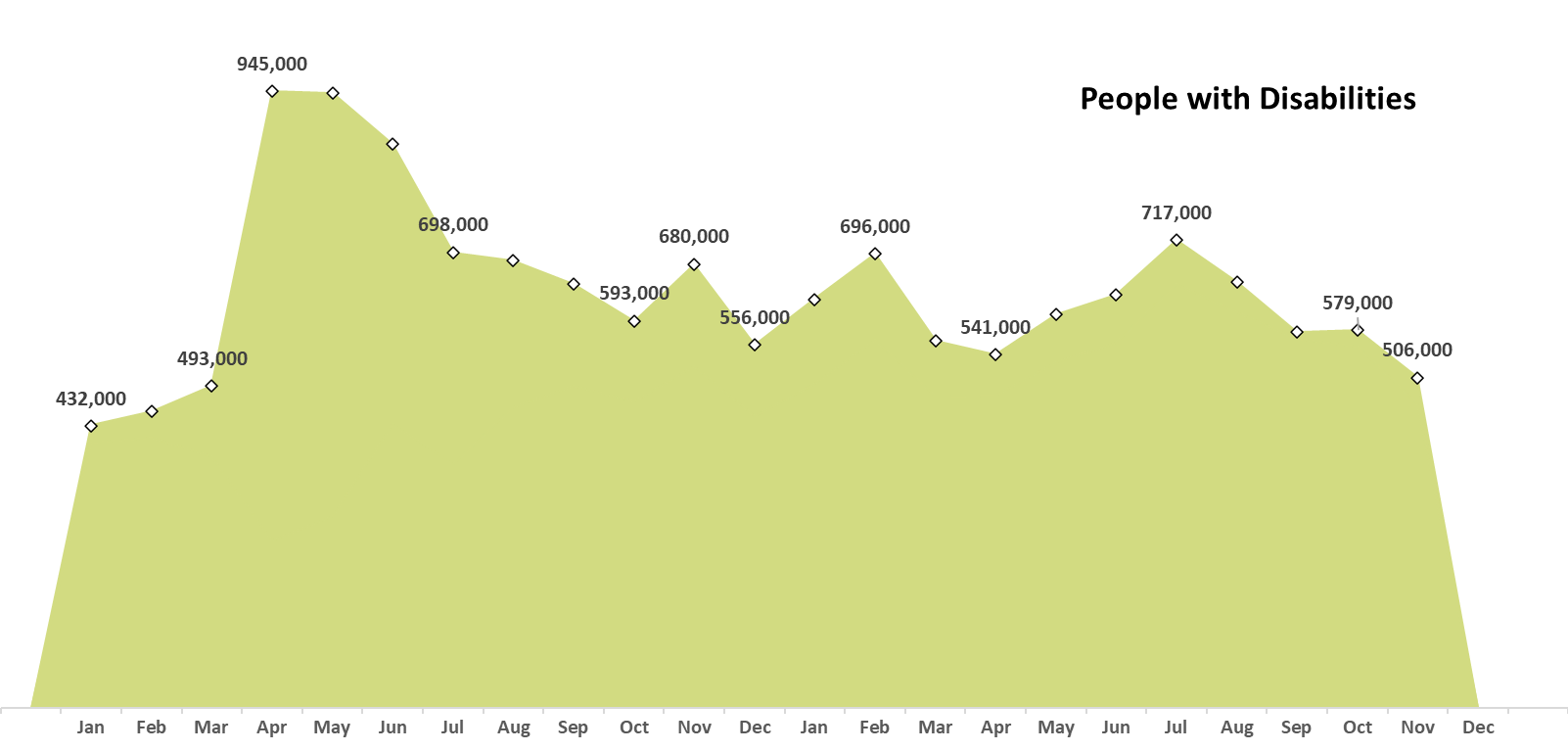 #nTIDE
21
NumberUnemployed
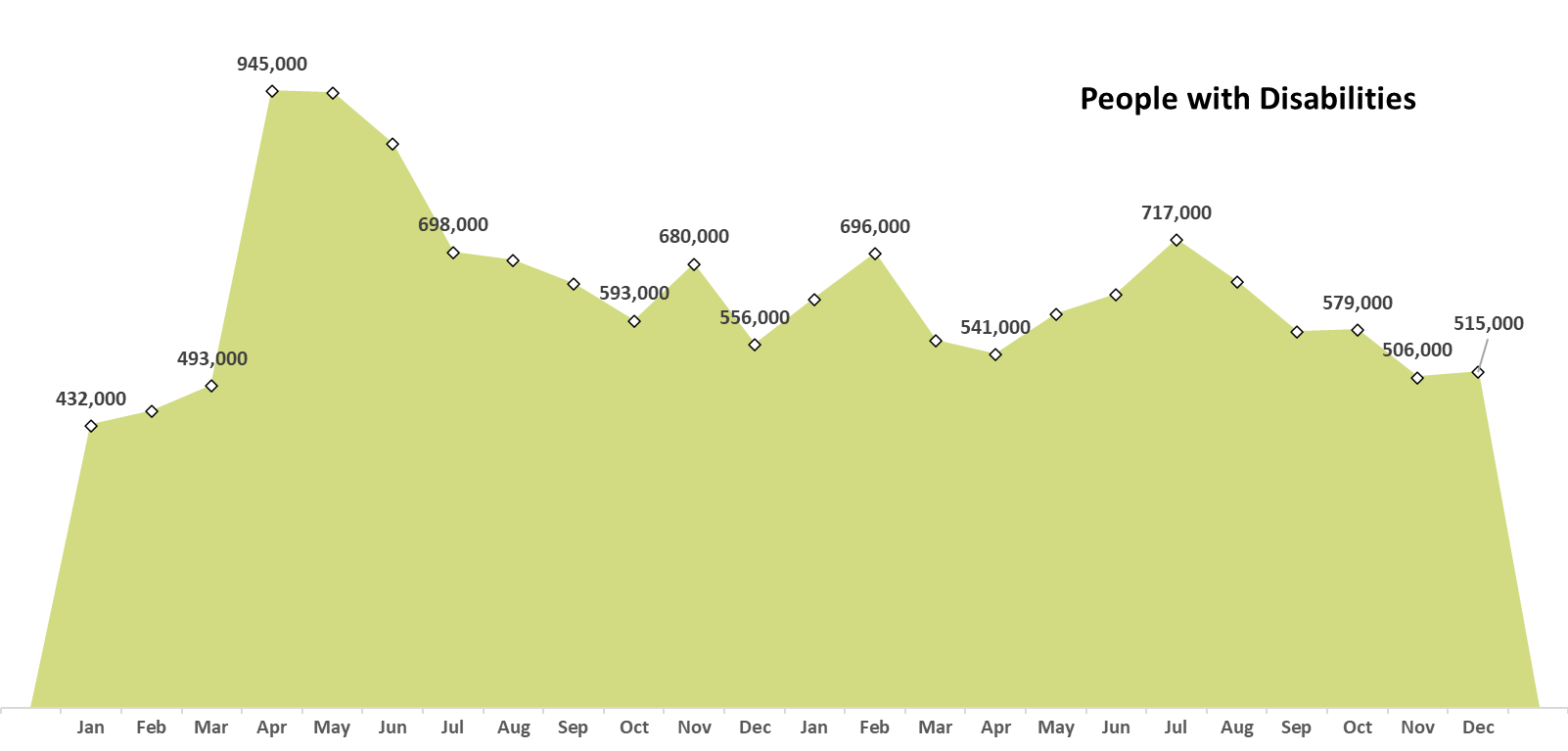 #nTIDE
22
NumberUnemployed
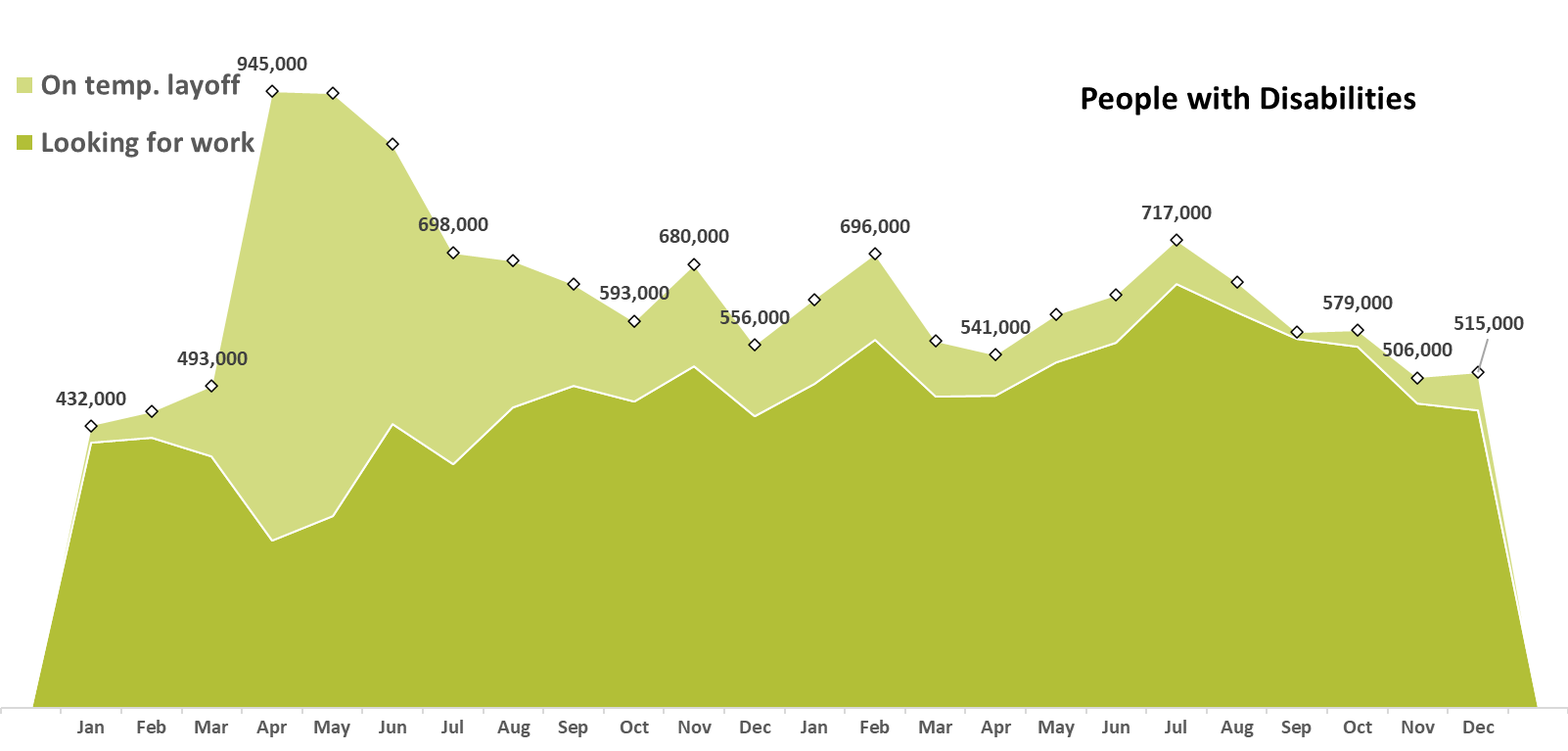 #nTIDE
23
NumberUnemployed
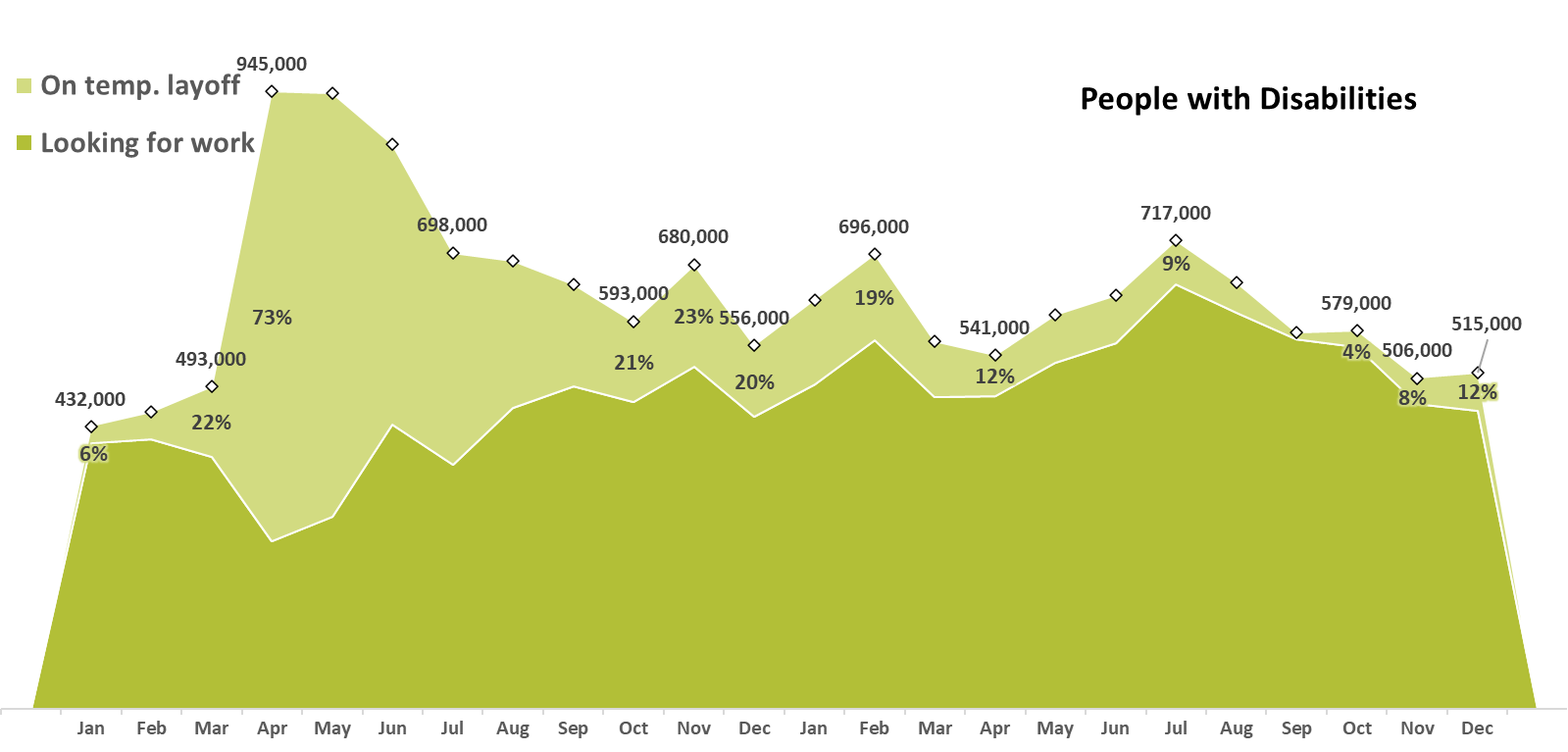 #nTIDE
24
NumberUnemployed
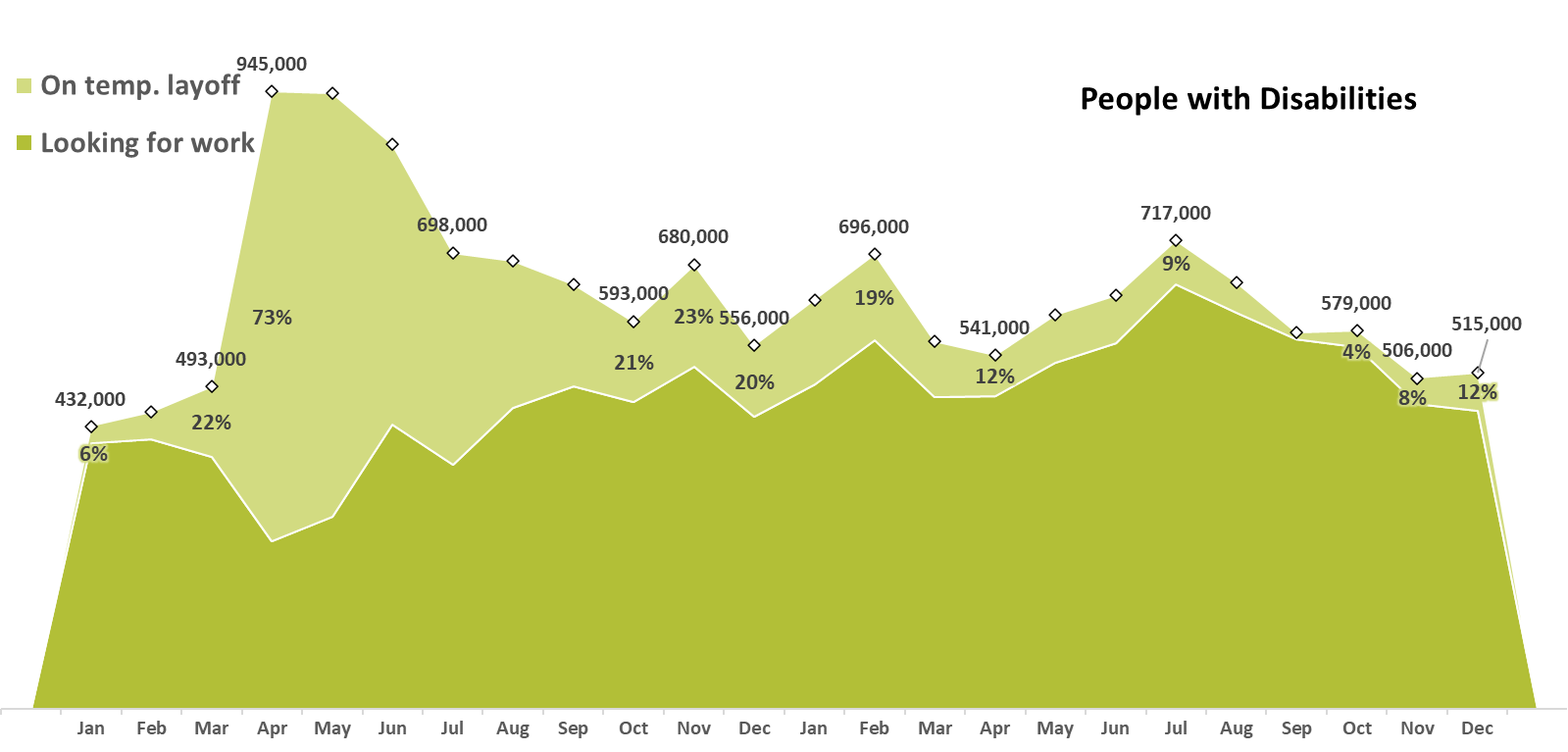 #nTIDE
25
NumberUnemployed
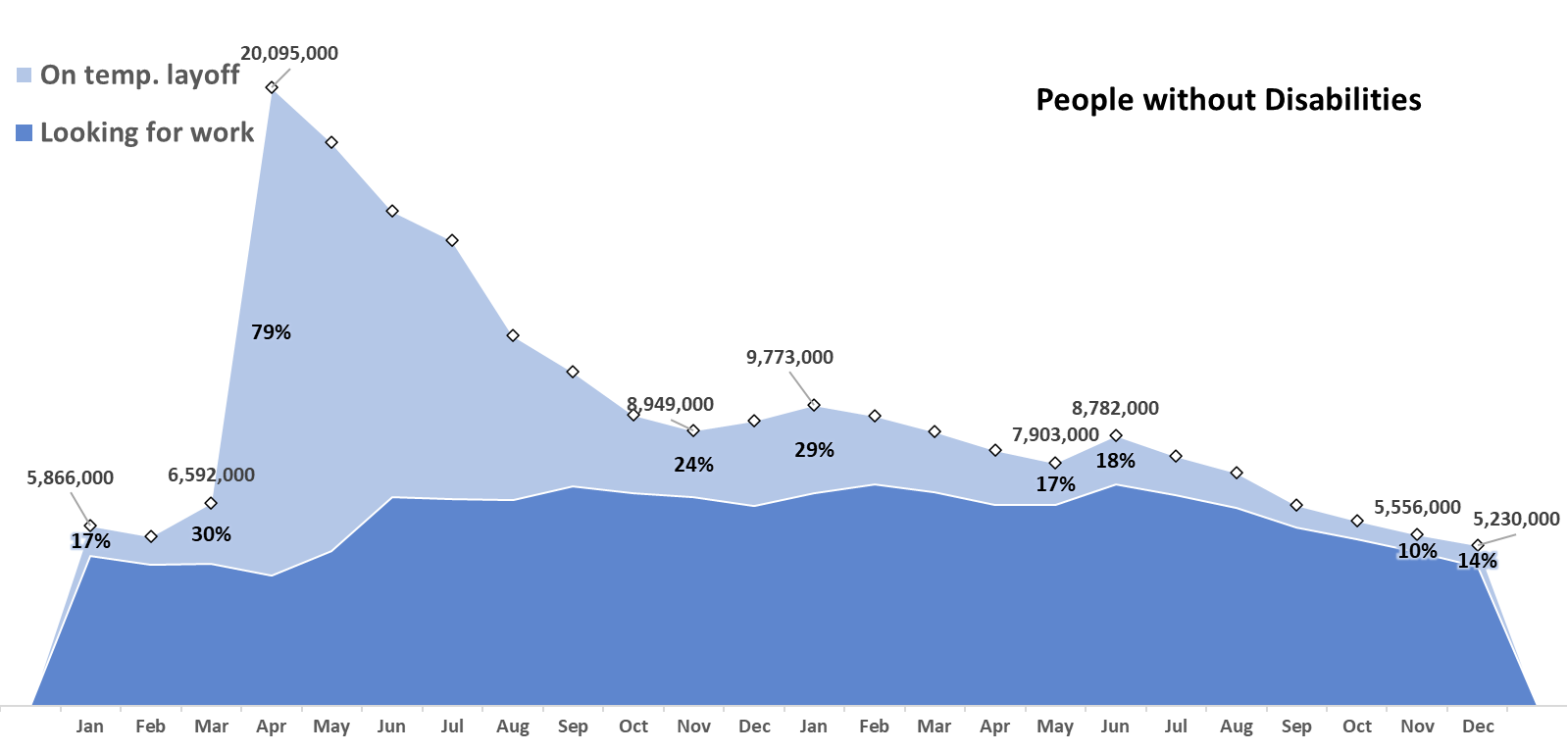 #nTIDE
26
nTIDE Year-End Report
Special Preview
#nTIDE
27
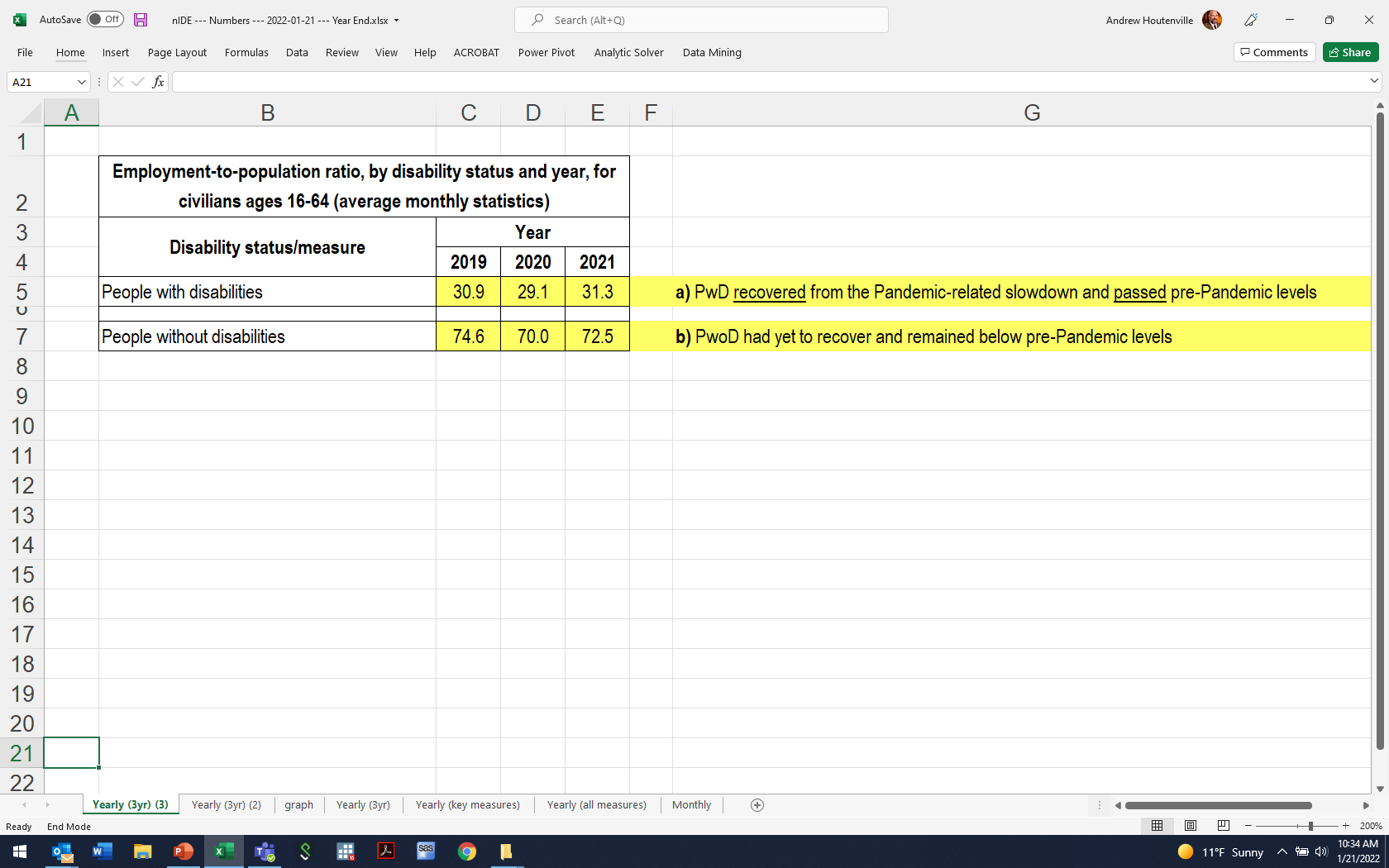 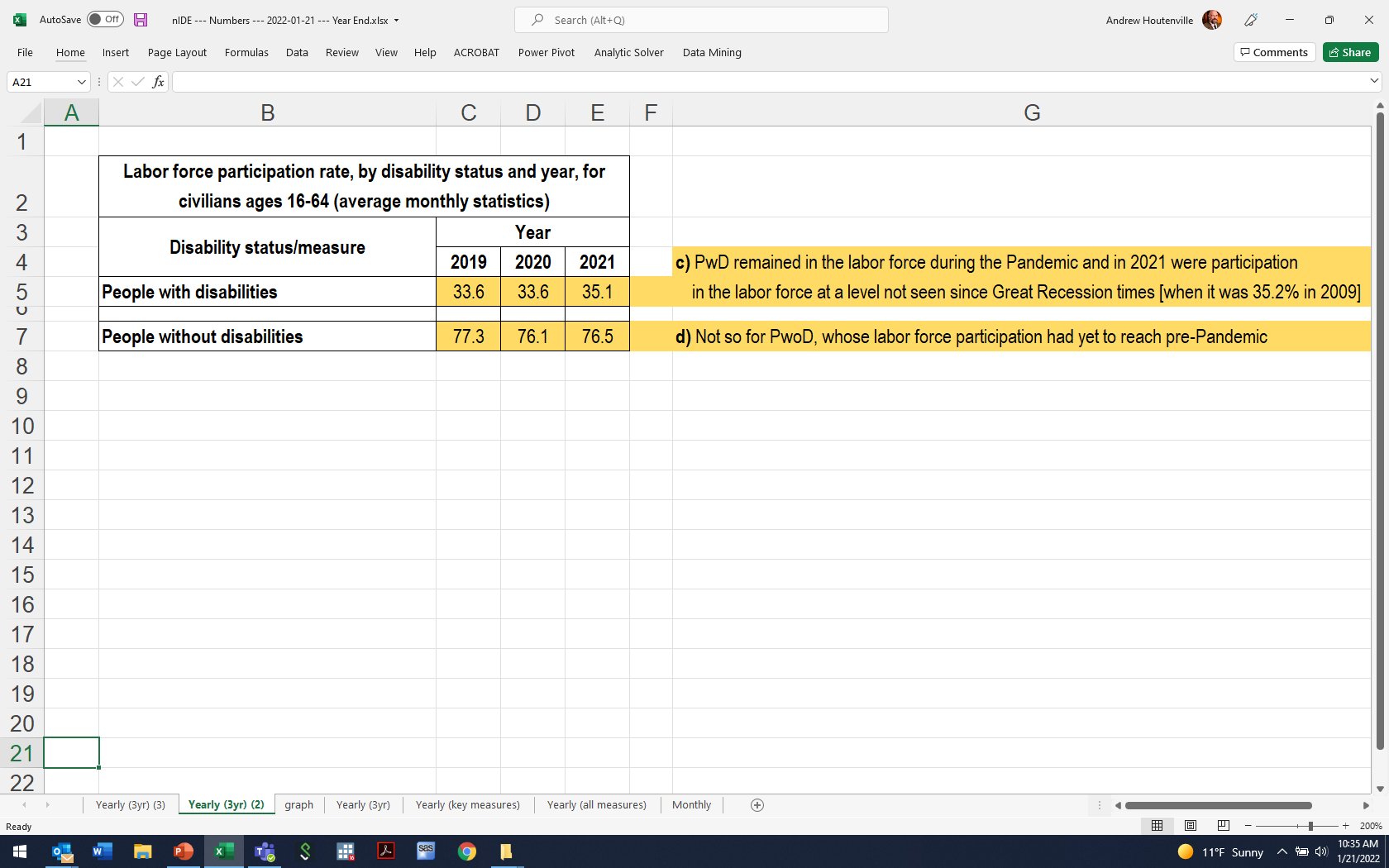 Logistic Items
Use “Q&A” button on Zoom to ask a questions
Slides will be archived at     - https://researchondisability.org/home/ntide 
Take our feedback survey at     - https://researchondisability.org/home/ntide
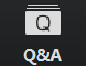 #nTIDE
30
Thank You!
Thanks to our partners:     - UNH/Institute on Disability (www.ResearchOnDisability.org)      - Kessler Foundation (www.KesslerFoundation.org)     - AUCD (www.AUCD.org)	
Contact us:     - Email: Disability.Statistics@unh.edu      - Call: 866-538-9521 (toll free)
Twitter at #nTIDELearn
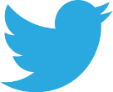 #nTIDE
31
Thank You!
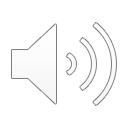 Thanks to our partners:     - UNH/Institute on Disability (www.ResearchOnDisability.org)      - Kessler Foundation (www.KesslerFoundation.org)     - AUCD (www.AUCD.org)	
Contact us:     - Email: Disability.Statistics@unh.edu      - Call: 866-538-9521 (toll free)
Twitter at #nTIDELearn
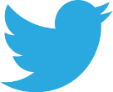 #nTIDE
32